Презентация для музыкального занятия «Знакомство с колокольчиком»(младшая группа)
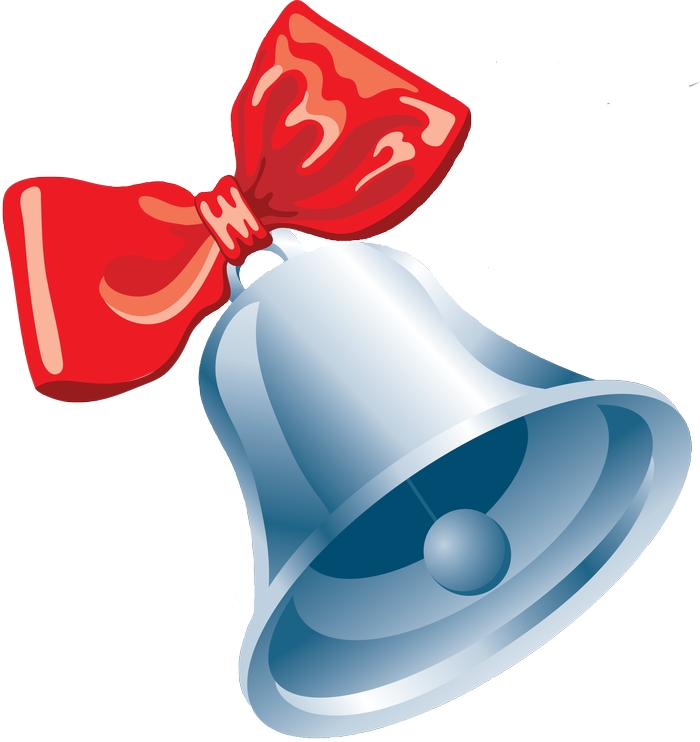 Музыкальный руководитель
Хохолькова А.А.
На моем велосипеде
Колокольчик есть из меди.
Служит он вместо звонка.
Слышен звон издалека
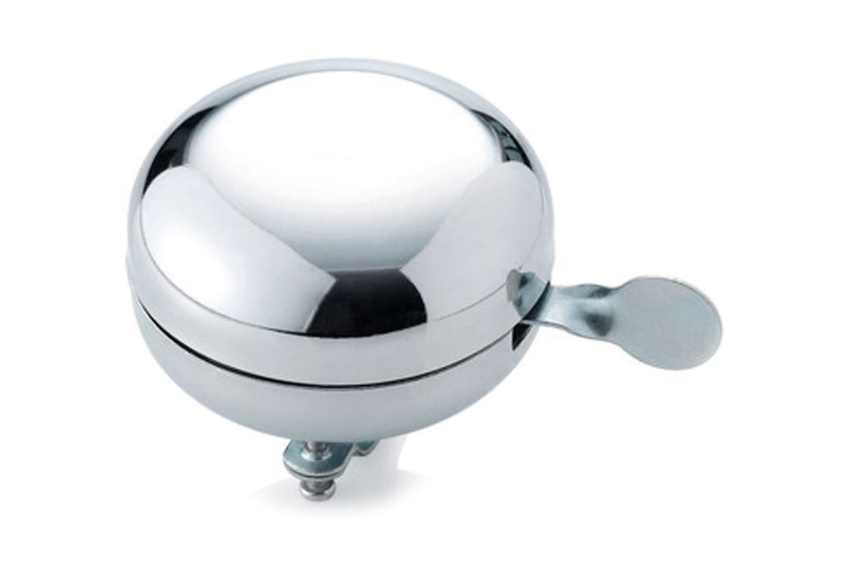 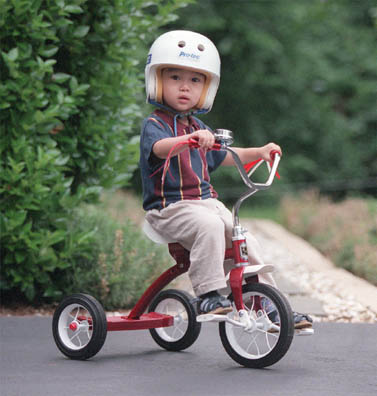 Колокольчик-музыкант,
У него большой талант.
Радость людям приносить,
Может он весь день звонить.
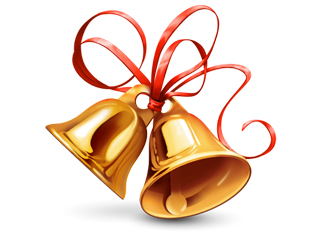 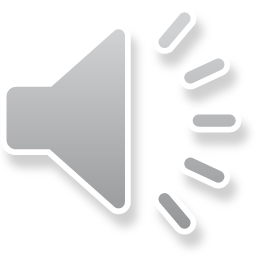 Пусть он кроха и юнец,
Колокол-его отец.
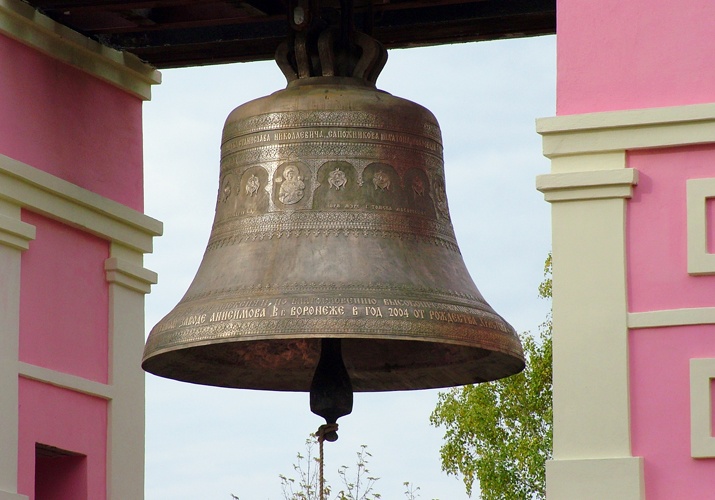 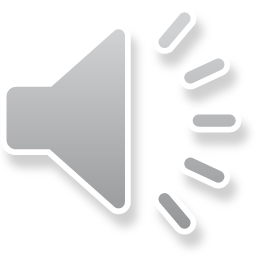 Музыкальный инструмент,
Нужный всем в любой момент.
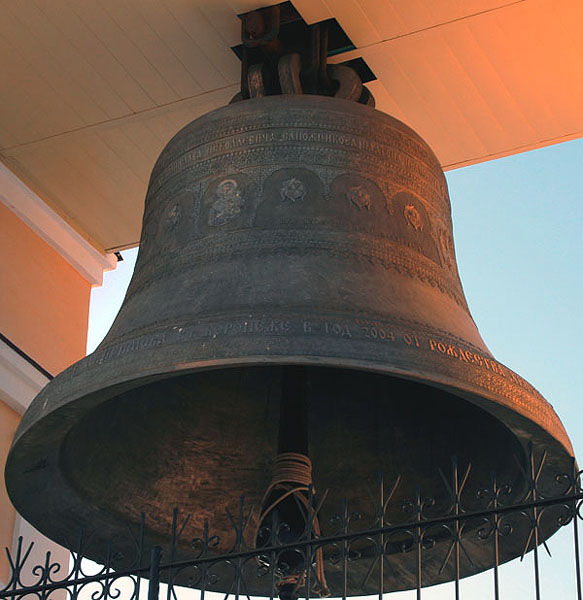 Громко колокол поет,
В колокольнях он живет.
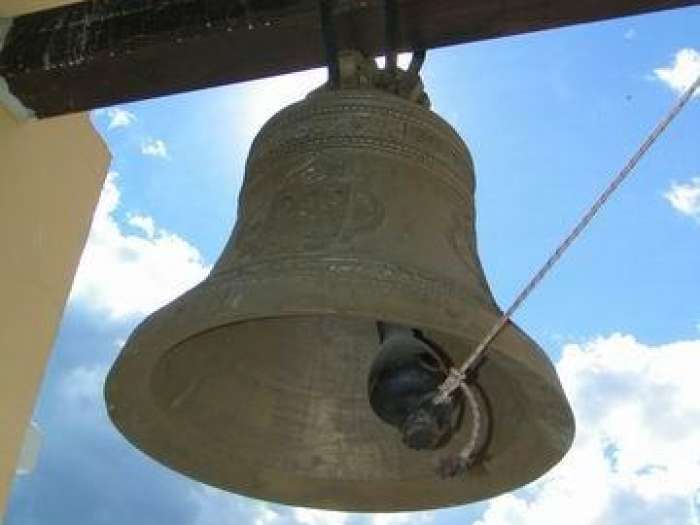